Department Of Geosciences And Geological And Petroleum Engineering
Wellbore Integrity, Hydraulic Fracture, and Enhanced Oil Recovery for Unconventional Reservoirs
Hydraulic Fracture Research Topics:
Characterize and evaluate fracture fluids including High Viscous Friction Reducers and linear gels:
Rheological properties of fracture fluids
Proppant static and dynamic settling velocity
Proppant fracture conductivity
Key Words
Experimental work is conducting to evaluate rheological properties of fracture fluids and their impact on  proppant dune development inside fractures.
Wellbore Integrity Research Topics:
Modified Portland cement for long wellbore isolation
Fly-ash cement for oil, gas, and geothermal wells applications
Epoxy material for mitigating cements failure
 Key Words
Experimental work is conducting to evaluate rheological and mechanical properties of the new developed cements.
Enhanced Oil Recovery Research Topics:
Evaluate gas EOR in Unconventional reservoirs:
Asphaltene precipitation, flocculation, and deposition
Gas miscibility pressure
Gas huff-n-puff
Data analytics and management
Conformance Control:
Gel injectivity through fractures, channels, and rock matrix
Gel blocking Efficiency to water and oil
Gel combination with polymer and low water salinity
Contact Information
Abdulmohsin Imqam, Ph.D. 
Assistant Professor 
Petroleum Engineering Program
153 McNutt Hall
Email: aimqam@mst.edu
Phone: 573-341-4669
Funding: 
NSF: CBET, asphaltene precipitation

Webpage:
https://sites.google.com/umsystem.edu/abdulmohsin-imqam/home
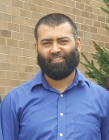